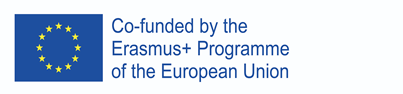 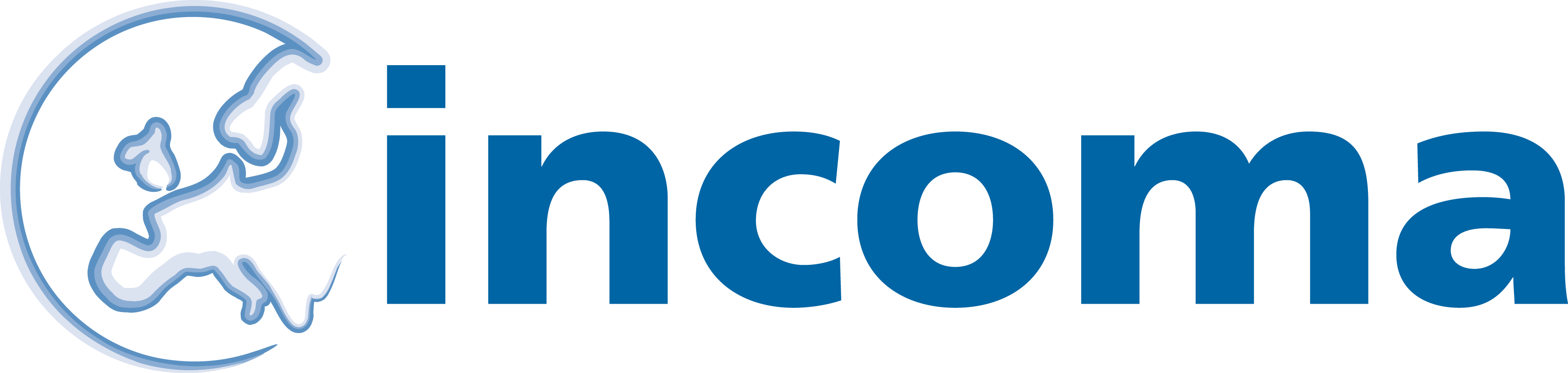 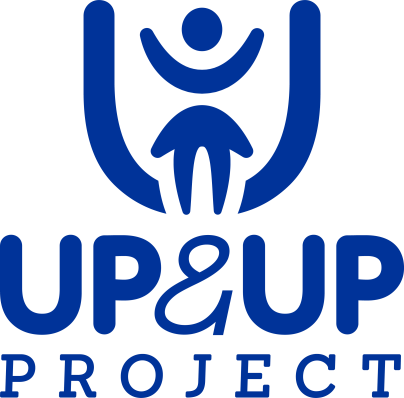 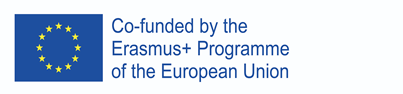 ¿Quiénes somos?
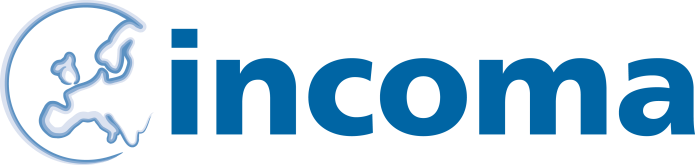 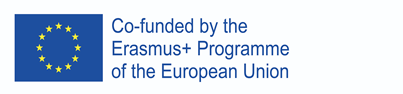 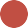 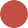 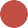 Proyecto UP&UP
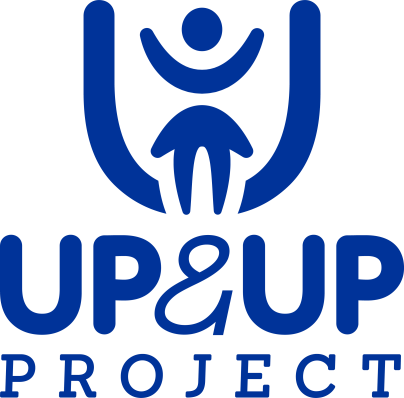 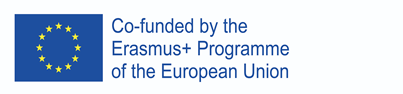 ¿Qué se quiere conseguir con UP&UP?
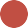 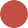 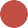 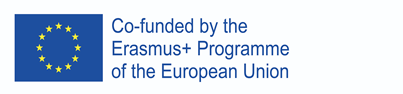 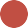 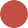 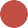 1ª Fase del proyecto
 La primera fase prevé llevar a cabo un análisis y deconstrucción de los estereotipos de género
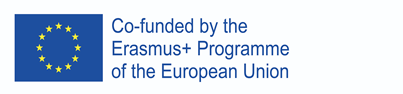 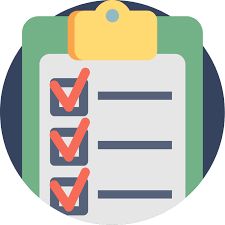 Ahora por favor, 
os pedimos que completéis el 
cuestionario online. 
(Podéis abrir con la cámara directamente o descargar app para leer)
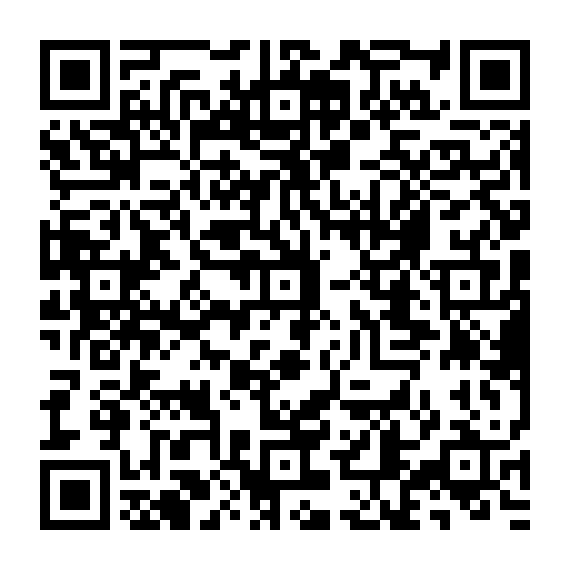 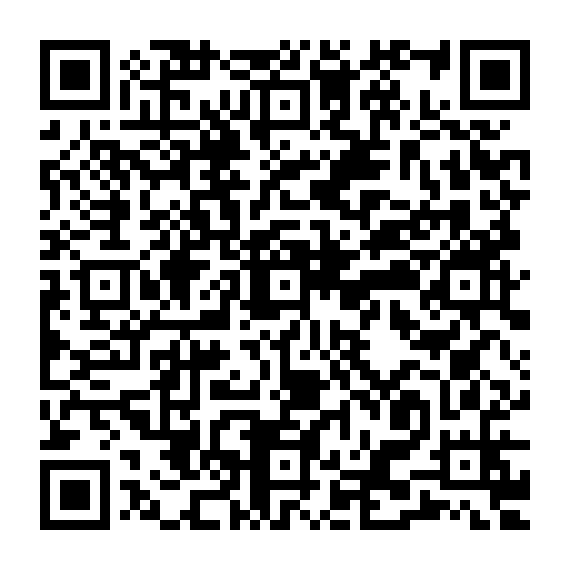 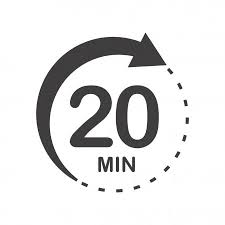 PROFESORES
ESTUDIANTES
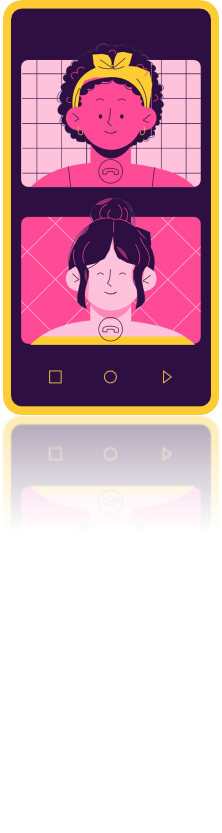 Actividad : Desmontando estereotipos
Deportistas

* Comen siempre saludable, no beben, no fuman, duermen 8 horas, controlan bien sus emociones
Músicos/as

* Sensibles, inteligentes, buenos en matemáticas
Videogamers

* Hombres, solitarios, frikis, saben mucho de ordenadores
1
Fiesteros/as

* Malos estudiantes, poco responsables, no deportistas, no cuidan su nutrición, poco comprometidos
Buenos/as en matemáticas

* Hombres, cuadriculados, empollones
Inteligentes

* Mujeres, buenas estudiantes, reflexivas
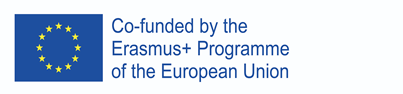 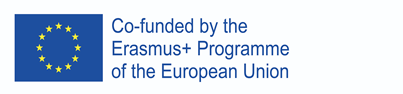 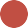 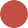 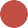 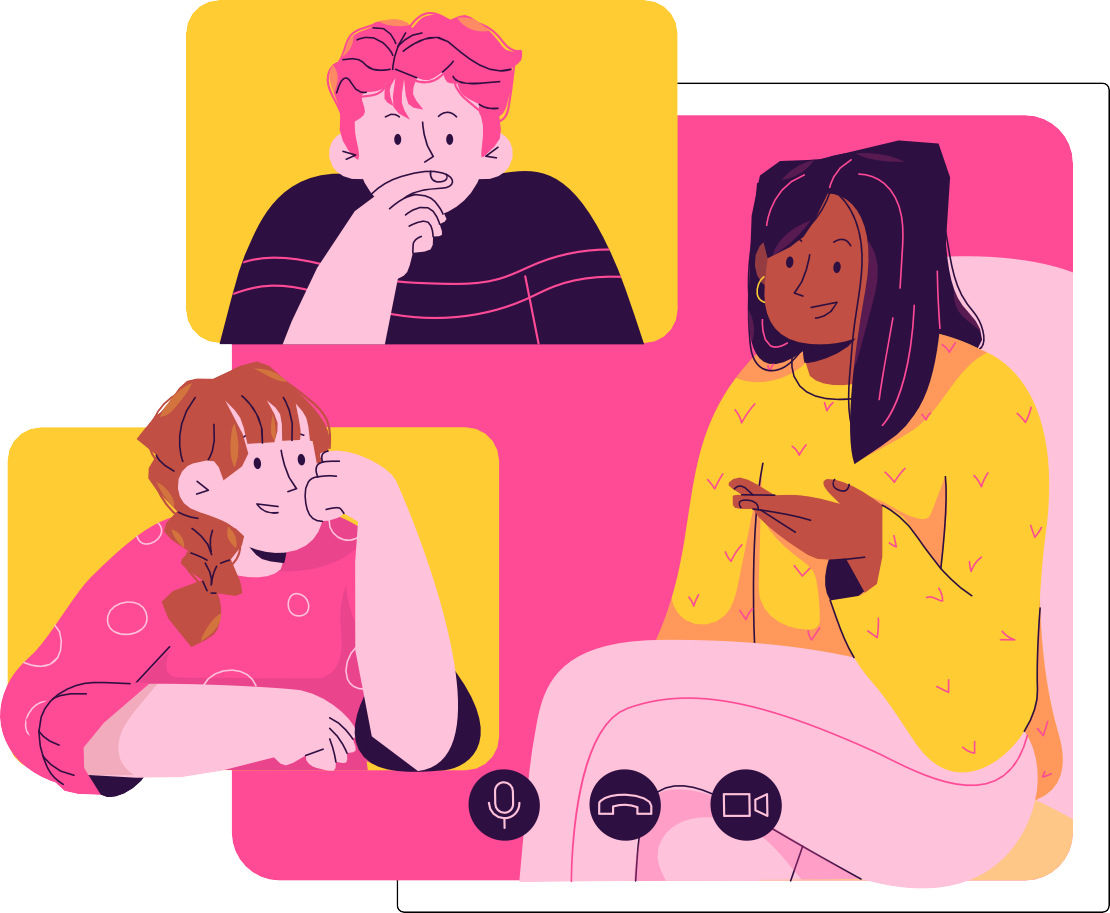 ESTEREOTIPOS
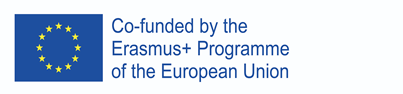 ¿Qué son los estereotipos?.
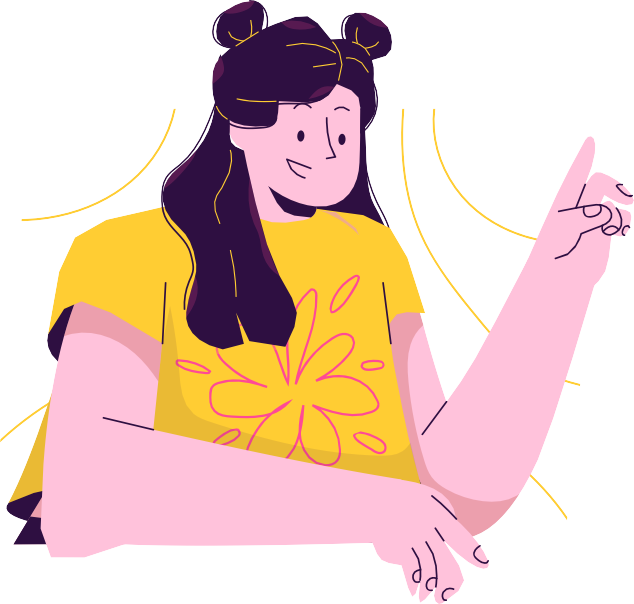 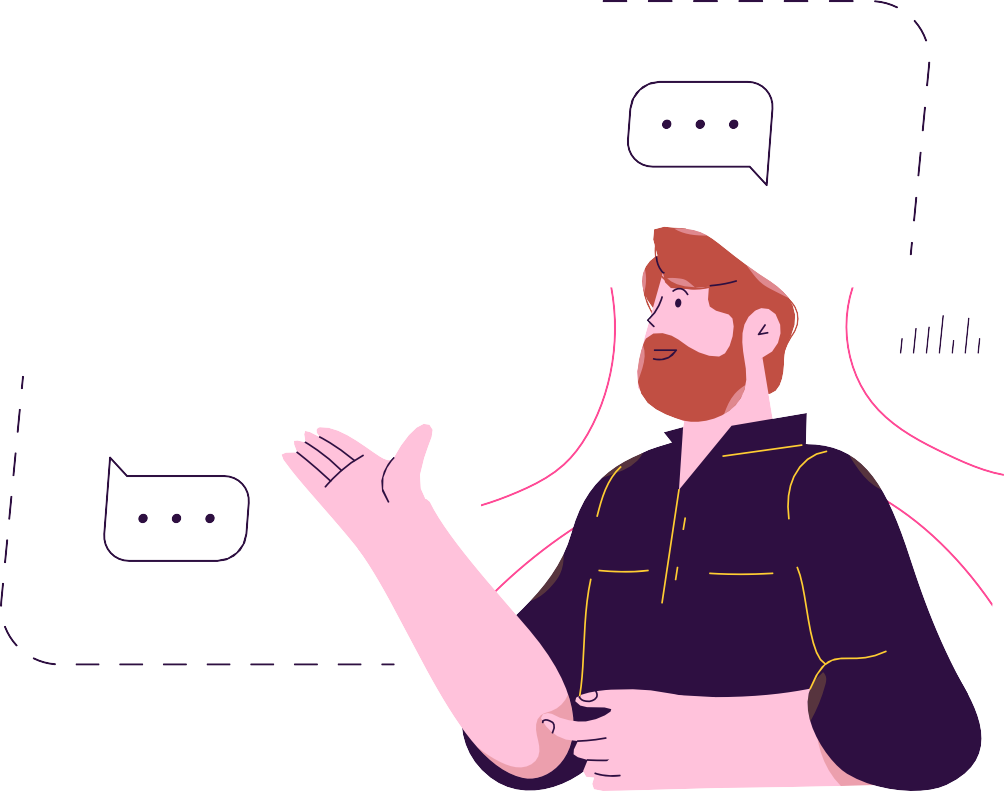 Son una forma de pensar que comparten las personas que pertenecen a la misma cultura, que no está basada en datos reales, son inflexibles, y determinan nuestro comportamiento.
1
Son generalizaciones que no se corresponden
con un análisis de las personas.
2
Por ejemplo, un estereotipo sería “los andaluces son unos vagos”. Esta creencia popular no está basada en hechos reales, y por tanto es un prejuicio hacia todas las personas de una comunidad autónoma. ¿Es justo decir que todos los andaluces son unos vagos?
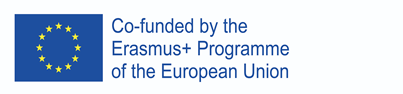 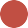 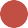 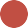 Se encuentran abundantemente en el lenguaje común, por ejemplo en los chistes y también en la información que recibimos de los medios de comunicación.
Los estereotipos son expectativas que pueden influir en nuestro comportamiento.
De hecho, el estereotipo se convierte en la base sobre la que se construyen los prejuicios, la discriminación y el racismo.
Estereotipos de género.
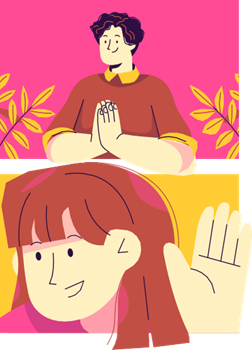 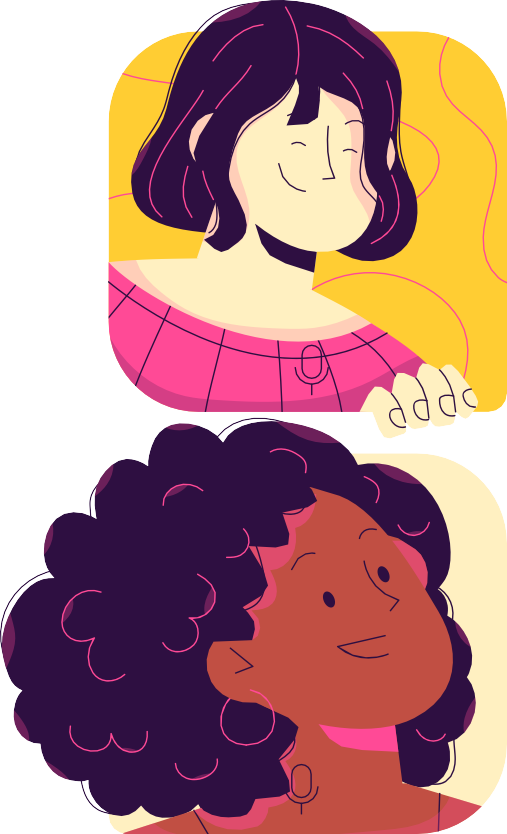 Son la sub-categoría de estereotipos más extendida en la sociedad. 
 Cuando vinculamos, sin pensar, una categoría o un comportamiento a un género, estamos usando este tipo de estereotipos.
 Los estereotipos tienen consecuencias en la sociedad y en las formas de actuar.
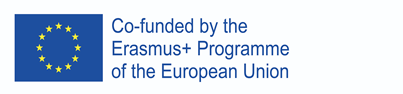 Algunos ejemplos….
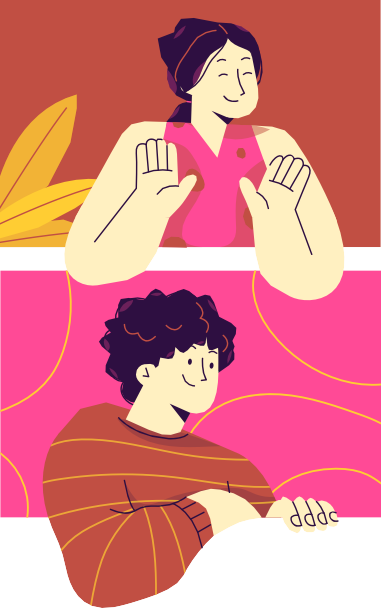 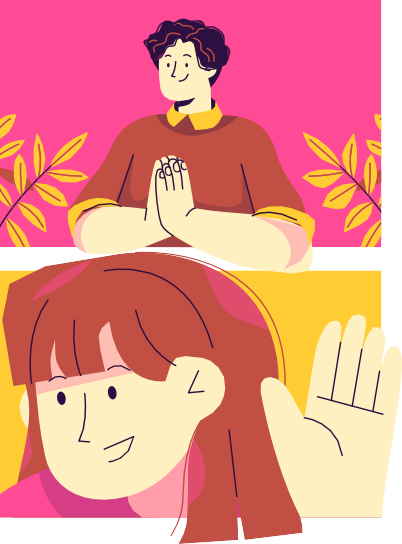 1
Las mujeres son emotivas, los hombres son racionales
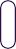 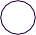 Los chicos son agresivos, las chicas son tranquilas
2
Las mujeres son buenas cocinando, los hombres en los trabajos de mantenimiento.
3
A las mujeres les gustan las artes y la literatura, a los hombres las matemáticas y las ciencias
4
El amor es una aspiración de las mujeres, el trabajo es una aspiración de los hombres
5
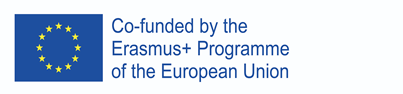 ¿                  ?
HEMBRISMO
MACHISMO

-Es una forma de sexismo en la que se discrimina y menosprecia a la mujer considerándola inferior al hombre. 
-El machismo está fundado en ideas preconcebidas y estereotipos, fuertemente influenciados por el entorno social.
FEMINISMO
CONSTRUIDO A TRAVÉS DE LA POLARIZACIÓN DE ROLES Y ESTEREOTIPOS QUE DEFINEN MASCULINO Y FEMENINO
IGUALDAD
NO EXISTEN EJEMPLOS DE SOCIEDADES, SOLO CREENCIAS INDIVIDUALES Y TEORÍAS
-Es un movimiento social que exige la igualdad de derechos de las mujeres frente a los hombres. 
-Actualmente, se constituye como una corriente de pensamiento que aglutina un conjunto de movimientos e ideologías, tanto políticas como culturales y económicas.
-El concepto de hembrismo puede referirse a cierta actitud de desprecio hacia el hombre, a la discriminación sexual hacia el varón, o a la idea de la superioridad de la mujer sobre el hombre en todos los ámbitos de la vida.
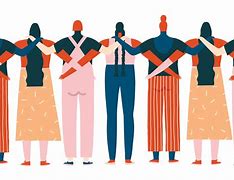 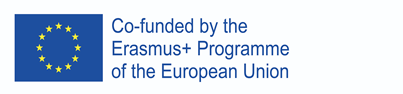 ¿Qué es el machismo?
MACHISMO = discriminación, devaluación, burla, mercantilización del género femenino
Machismo hostil: basado en la creencia de que es justo que los hombres tengan más poder que las mujeres y en el temor de que las mujeres puedan usurpar su lugar. Las creencias hostiles suelen dirigirse a las mujeres que dudan de la superioridad de los hombres.
 Machismo benévolo: basado en la creencia de que los hombres tienen el deber de proteger a las mujeres y deben limitar su libertad con la excusa de cuidar de su bienestar (esto último es a menudo aceptado por las propias mujeres, que se sienten halagadas por ello). Las creencias benevolentes se asocian a las mujeres que suelen asumir los roles de género tradicionales.
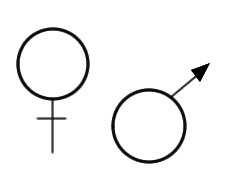 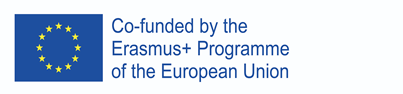 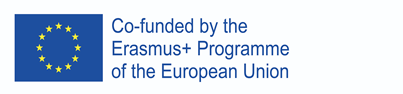 ¿Qué es la violencia de género (VBG)?
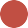 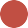 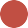 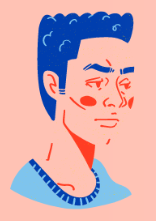 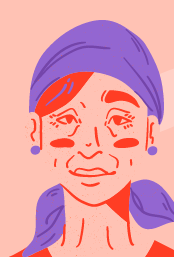 La violencia de género es aquella que se ejerce sobre las mujeres por parte de quienes estén o hayan estado ligados a ellas por relaciones de afectividad 
(parejas o ex-parejas).
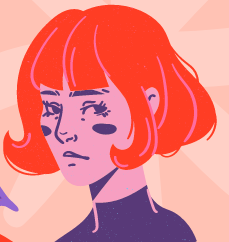 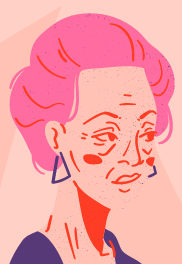 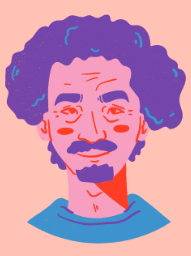 Causas
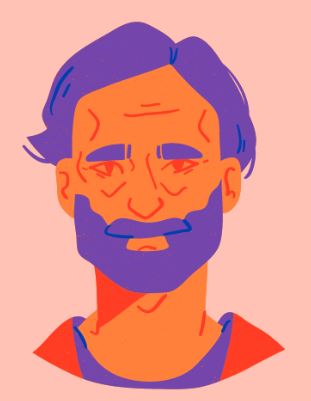 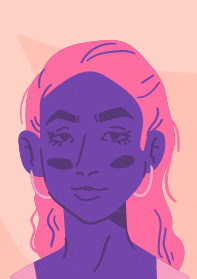 Culturales 
Micro-culturales específicas
Legales
Factores idiosincráticos específicos permanentes
Factores idiosincráticos específicos temporales
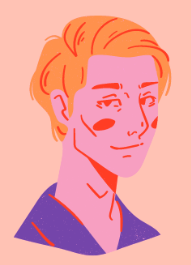 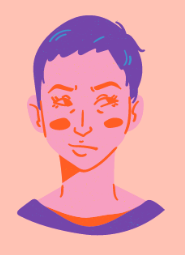 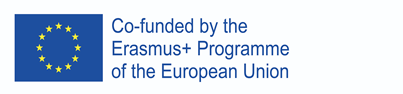 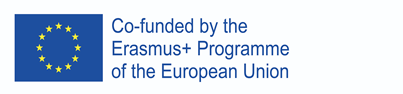 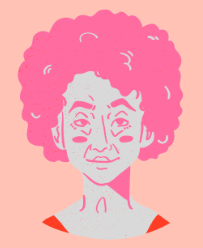 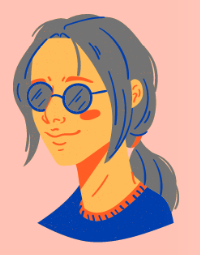 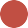 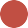 Consecuencias
Miedo (Prefiero no tener relaciones para que no me vuelva a pasar)
Desconfianza (¿Me dirá esto para manipularme? ¿Puedo fiarme de él?)
Enfado, rabia (¿Cómo puede ser que aguantase algo así? )
Rechazo (Los hombres son todos iguales, no quiero saber nada de ellos)
Estigma social (¿Qué van a pensar de mí?)
Autoestima (¿Cómo puede ser que le pasase a alguien como yo? ¿Cómo no me dí cuenta? Quizá no sea tan fuerte como pensaba)
Consecuencias
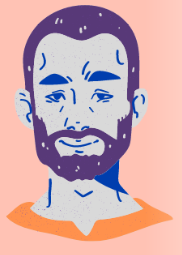 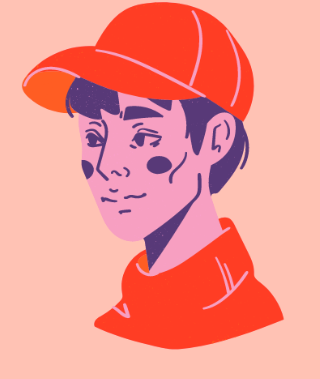 Miedo (Si no soy un “hombre” no me van a respetar)
Desconfianza (Si ella no confía en mí, yo nunca podré confiar en ella)
Enfado, rabia (¿Por qué me tiene que tratar de forma injusta?)
Rechazo (Todo el mundo está en mi contra, las mujeres y la ley)
Estigma social (¿Qué van a pensar de mí?)
Autoestima (¿Por qué me trata de manera injusta?, ¿Acaso no valgo lo suficiente?, 
¿Soy mala persona?)
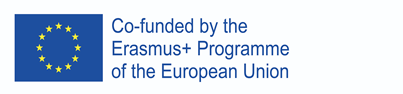 Cómo evitar que los estereotipos guíen nuestro pensamiento
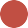 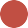 Detectando (¿Pienso YO eso verdaderamente, o es un estereotipo?)
1
Interviniendo (Evitando conductas que mantengan los estereotipos)
2
Compartiendo (Hablando del tema con amigos y familia, compartiendo opiniones)
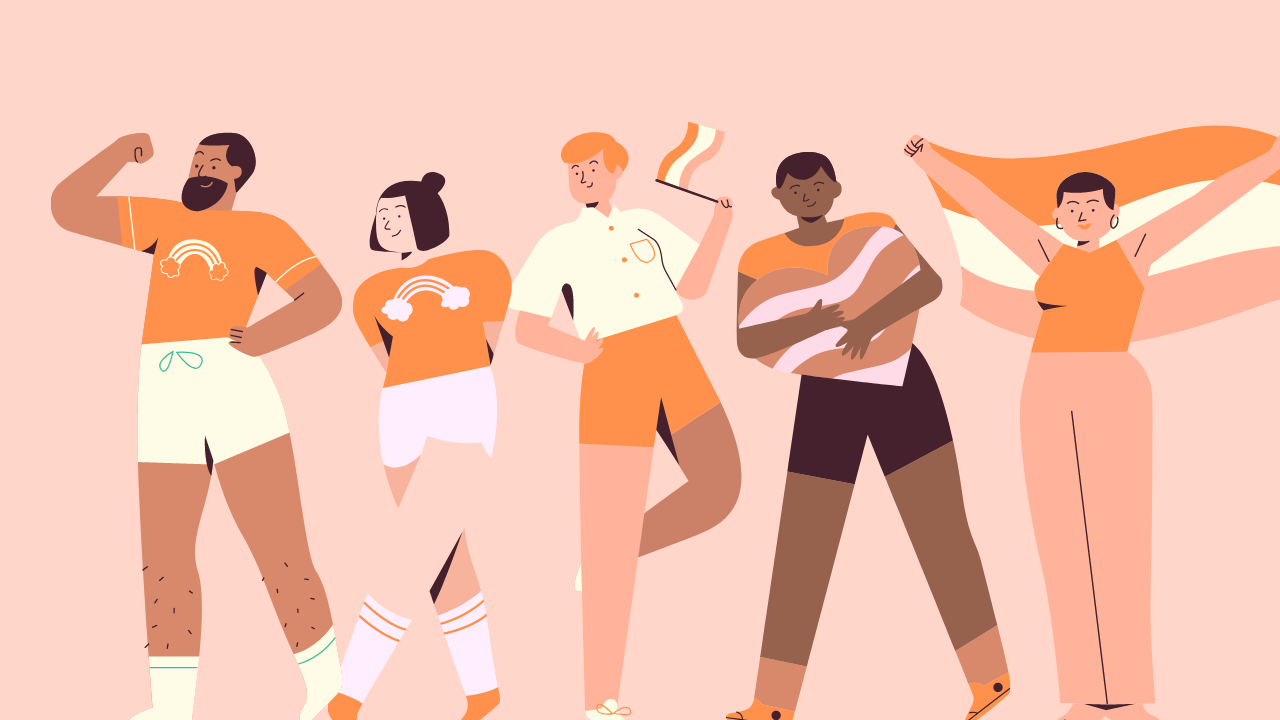 3
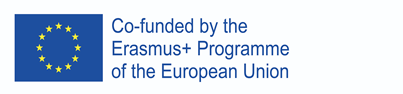 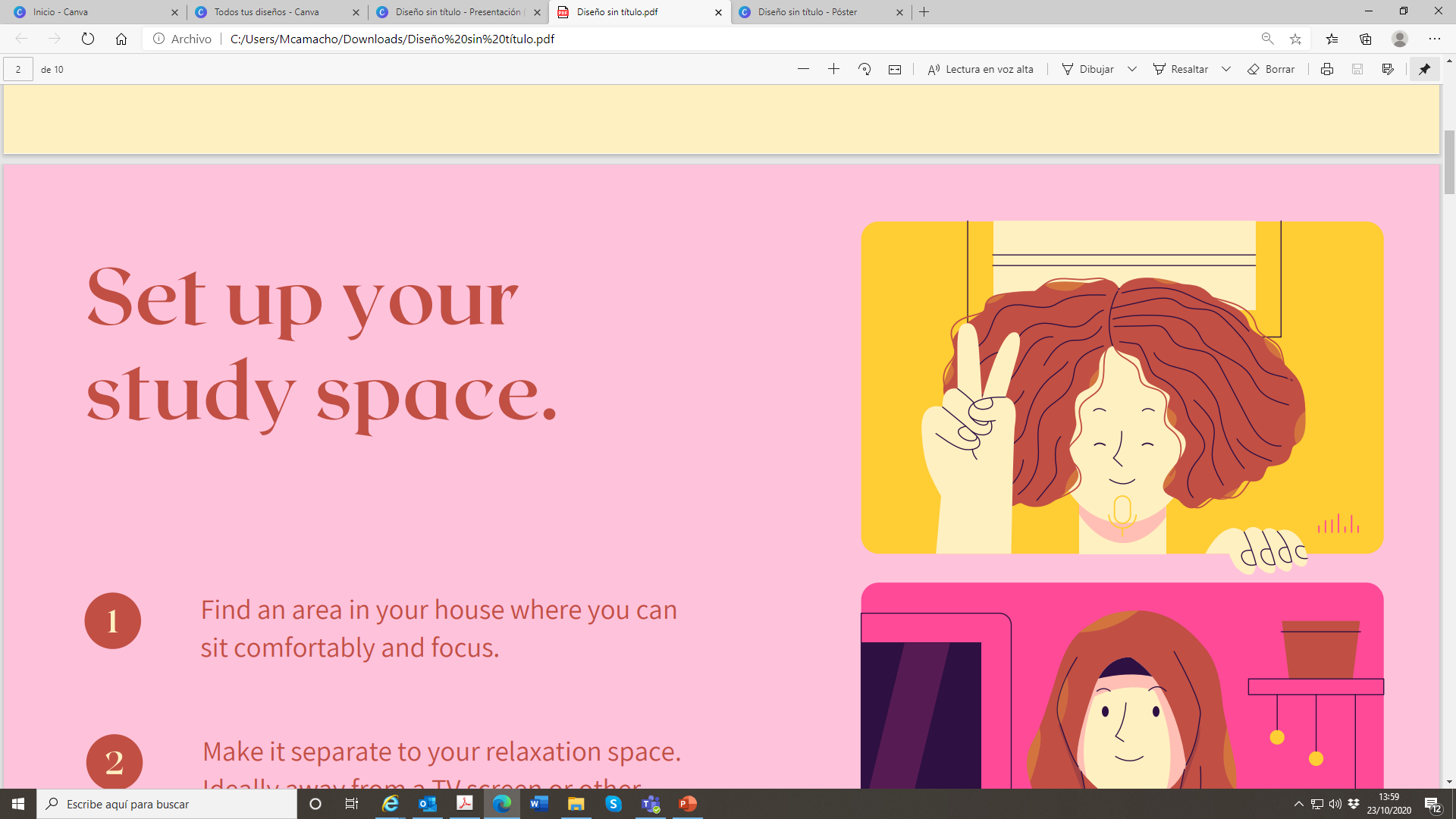 ¡Gracias por vuestra atención!
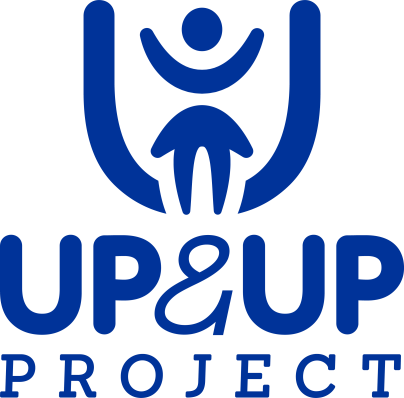 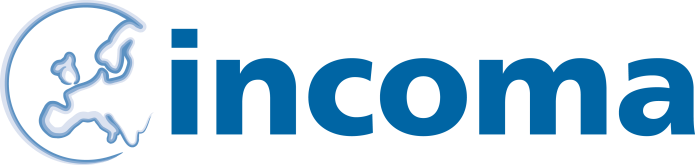 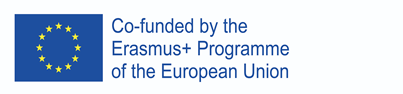